RIS3 – východiska pro směřování dotačních prostředků
Národní bioekonomický kongres
6. prosince, TC Praha
Struktura Národní RIS3 strategie
Průřezové priority
Vertikální tematické priority
Řešení průřezových problémů VaVaI systému v klíčových oblastech změn
 Horizontální strategické a specifické cíle Národní RIS3 strategie pro klíčové oblasti změn:
Domény výzkumné a inovační specializace
Společenské výzvy
Obsahují specifická témata VaVaI v aplikačních odvětvích (modrá tabulka v Příloze 1)..
.. aplikace klíčových a nově vznikajících technologií (oranžová tabulka v Příloze 1) …
… témata společenských a humanitních věd (zelená tabulka v Příloze 1)
Specifická témata zaměřená na řešení nastupujících společenských výzev řešitelná přes VaVaI
Podnikový VaVaI
Veřejný výzkum a vývoj
Lidé a chytré dovednosti
Digitalizace
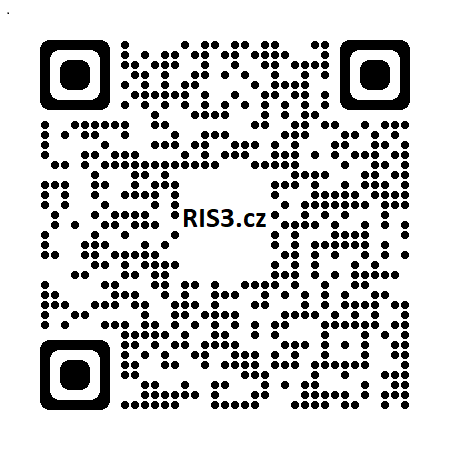 Mise
[Speaker Notes: QR kód – pro portál RIS3.CZ]
NIP VI. „Udržitelné zemědělství a aplikační enviromentální odvětví
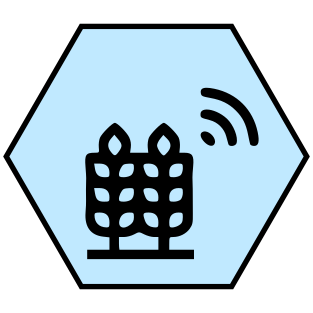 DS 08 „Zelené technologie, Bioekonomika a Udržitelné potravinové zdroje
BIOEKONOMIKA
GLOBÁLNÍ ZMĚNA
SMART ZEMĚDĚLSTVÍ
[Speaker Notes: Tematická oblast: Hospodaření s přírodními zdroji, zemědělství a lesnictví, produkce potravin, životní prostředí a biodiverzita, výstavba a lidská sídla

Strategická témata: Bioekonomika, Smart Zemědělství, Globální změna]
BIOEKONOMIKA  v oblastech VaVaI
Oblasti společenských a humanitních věd
KETs
Ilustrativní příklady dílčích VaVaI témat
Pokročilé materiály a nanotechnologie
Pokročilé výrobní technologie 
Biotechnologie 
Umělá inteligence 
Digitální bezpečnost a propojenost
Podpora aktivního přístupu k řešení společenských výzev 21. století a výzev spojených s nově se rozvíjejícími se technologiemi
Podmínky/bariéry aplikace inovativních technologií
Využití netradičních zdrojů bílkovin
Výzkum vývoj v oblasti bioekonomiky ve spojení s oběhovým hospodářstvím
Využití odpadů, sedimentů, splaškové vody
Rozvoj digitalizace v odpadovém hospodářství …
[Speaker Notes: Bioekonomika = strategické téma  – Ilustrativní příklady (odrážky/fousky) z Témat VaVaI v aplikačních odvětvích
Bioekonomika= KETs – Biotechnologie – využití různých mikroorganismů, enzymů pro výrobu bioproduktů v sektorech (v nemocnici biologické odbouratelné obvazy, náplasti a další…) – snadná rozložitelnost v přírodě; Biotechnologie zaměřené na kompostování, nakládání s odpadní vodou; Umělá inteligence – podpora AI v biologických vědách, které podpoří a bude mít významný dopad i v oblasti Bioekonomiky – z naší strany je to podpora této technologie; Digitální bezpečnost a propojenost – příkladem může být monitoring kanalizace (odpadní a splaškové vody), digitalizovaná řešení v rámci agropotravinářského řetězce…
Bioekonomika = SHUV – jak se Bioekonomika a Zelené technologie promítají na transformaci společnosti, a vnímání společnosti na udržitelný rozvoj (začátek je v našich domácnostech); jako nezbytná se jeví EKOLOGICKÁ VÝCHOVA; edukace zaměřená na informovanost a vzdělávání spotřebitelů ohledně potravin, plýtvání a využití odpadů; EKOVÝCHOVA ve školách v oblasti Bioekonomiky, výchova informovanost pro různé sociální skupiny = odstraňování bariér neznalosti jak zacházet s bioodpadem (jednoduchým příkladem mohou být veřejné kompostéry)]
BIOEKONOMIKA a její potenciál v krajích v souvislosti s krajskými doménami specializace
„Udržitelné nakládání s energií, vodou a ostatními přírodními zdroji“
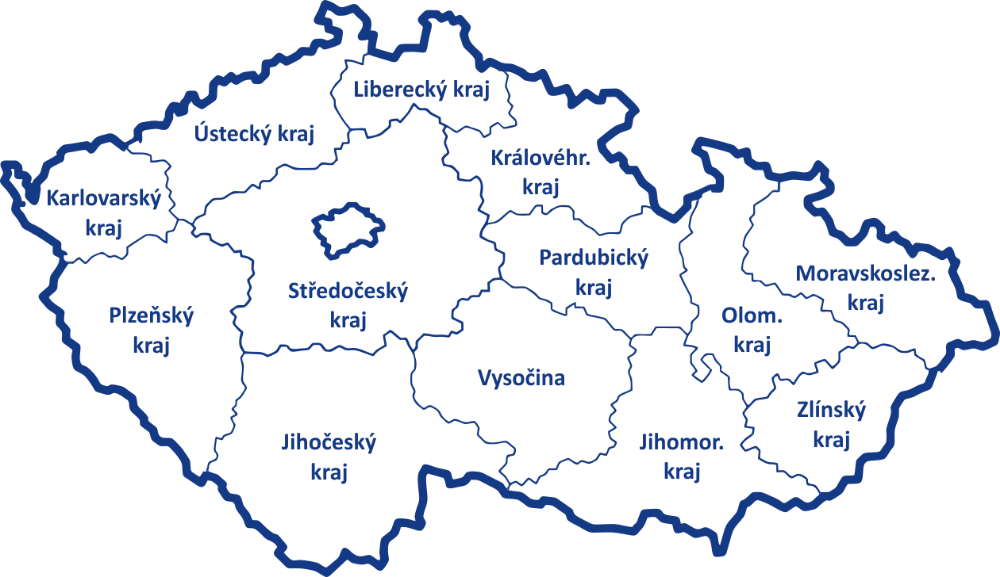 „Pokročilé zemědělství a lesnictví“
„Udržitelná výroba potravin“
„Pokročilé zemědělské technologie pro udržitelný rozvoj“
„Zelené technologie, biotechnologie, bioekonomika, udržitelné zemědělství  a potravinové zdroje“
[Speaker Notes: Zde jsou názvy krajských domén specializace, které jsou propsány do dokumentů krajských RIS3 strategií a odsouhlaseny Zastupitelstvem krajů,
V NIP VI. jsou krajská zastoupení v rámci DS 08 „Zelené technologie, bioekonomika a udržitelné potravinové zdroje – zástupce za Jihočeský a Ústecký…
Ústecký nemá přímo ve svém portfoliu v krajských doménách specializace název bioekonomika či zemědělství apod., ale ve své krajské DS „Organická a Anorganická chemie“ má v podtématech propsaná témata, jako je green chemistry (zelená chemie), cirkulární ekonomiky, rekultivace – zde je možný potenciál využití bioekonomiky jako nástroje pro rekultivace a nízkouhlíkatou ekonomiku (Zero carbon economy)]
Implementace BIOEKONOMIKY na národní úrovni – Programy podpory aplikovaného a orientovaného výzkumu a inovací
Resortní programy
Operační programy
Národní programy
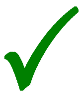 Prostředí pro život(výzkum životního prostředí)
Technologie a aplikace pro konkurenceschopnost
Sigma
TREND(Program průmyslového výzkumu)
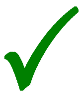 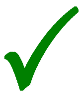 Epsilon
Country for the Future (TI - EcoTech HUB)
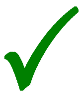 DOPRAVA 2020+(Program dopravního výzkumu)
Éta
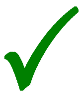 Jan Amos Komenský
Théta
SECTECH (Program bezpečnostního výzkumu)
ZEMĚ / ZEMĚ II(Program zemědělského výzkumu)
Zeta
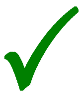 Spravedlivá transformace
Program na podporu zdravotnického výzkumu
[Speaker Notes: OP TAK:
Harmonogram výzev na rok 2023
3Q
Udržitelné hospodaření s vodou (I. Výzva ) – zahrnuje i téma oběhového hospodářství – udržitelné hospodaření s vodou 
Obnovitelné zdroje energie –vtláčení biometanu (I. Výzva) – zahrnuje téma oběhového hospodářství (úprava bioplynu na biometan – pro MSP)
Obnovitelné zdroje energie – biomasa (bude upřesněno) – téma oběhového hospodářství

OP JAK
Špičkový výzkum - podporu zvýšení počtu špičkových výsledků VaV v ČR, na rozvoj a podporu excelentních a po všech stránkách špičkově vybavených výzkumných týmů, Výzva je zaměřena na podporu projektů, které jsou zaměřeny do oblastí definovaných jako prioritní v Národní výzkumné a inovační strategii pro inteligentní specializaci ČR na roky 2021–2027 (dále jen RIS3 strategie) s preferencí interdisciplinárních projektů.  - konec přihlášek byl do ledna 2023 – již se nebude vyhlašovat druhé kolo ŠV v tomto programovém období

TA ČR 
Sigma – soulad s RIS3

MZe
Země II. – v souladu s NRIS3 strategií – tři klíčové oblasti: BIOEKONOMIKA, SMART ZENMĚDĚLSTVÍ, GLOBÁLNÍ ZMĚNY V ATMOSFÉŘE, 
 
MŽP
Prostředí pro život - Program také významně přispěje k zajištění podílu ČR na naplňování Strategie EU pro bioekonomiku 

CzechInvest – program Technologická inkubace (podpora Startups – propojení NIP VI.  a EcoTech HUB (v portfoliu mimo jiné také Cirkulární ekonomika, Udržitelné zemědělství a lesnictví)
- Zaměření na odpady,  na prevenci a snižování produkce odpadů, druhotné využití odpadů, recyklace]
Mise – nový prvek k podpoře udržitelnosti
Snaha o nové pojetí výzkumné a inovační politiky „přes řešení společenských výzev“
Důraz na udržitelnost – pilotní projekt s JRC
„Alligning smart specialization with transformative   innovation policy“ (2023)
Interdisciplinární a nadresortní přístup
Soustředění prostředků z různých zdrojů na podporu výzkumu a inovací a jejich koordinované využití k vyřešení problému
Klíčový vstup krajů při definování a implementaci misí
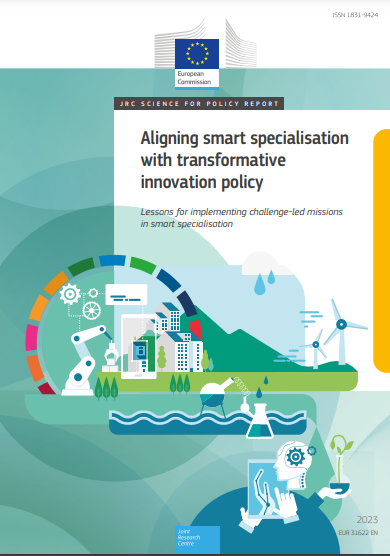 [Speaker Notes: Zde by se mohl udělat „oslí můstek“ až bude poslední slajd (tak se vrátit na tento slajd) a navázat k myšlence třetí mise, ke by bylo jedním z nosných témat/cíle další mise bioekonomika]
RIS3 mise
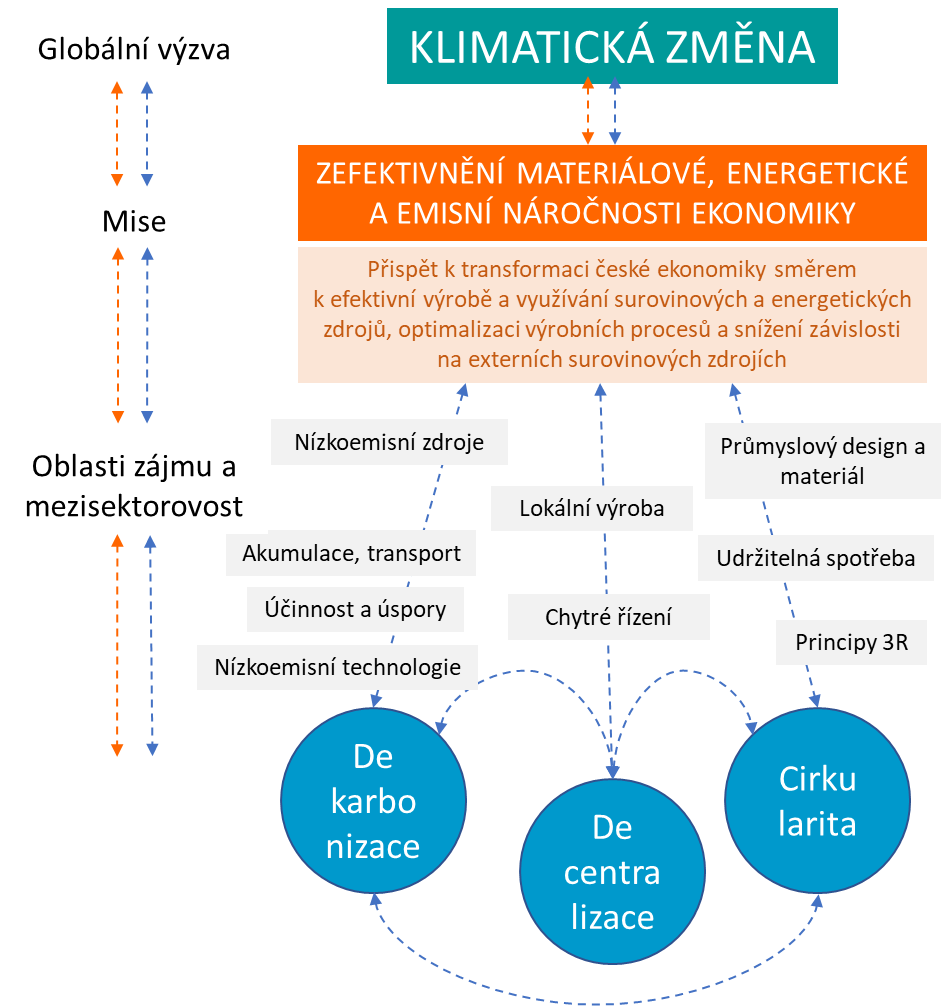 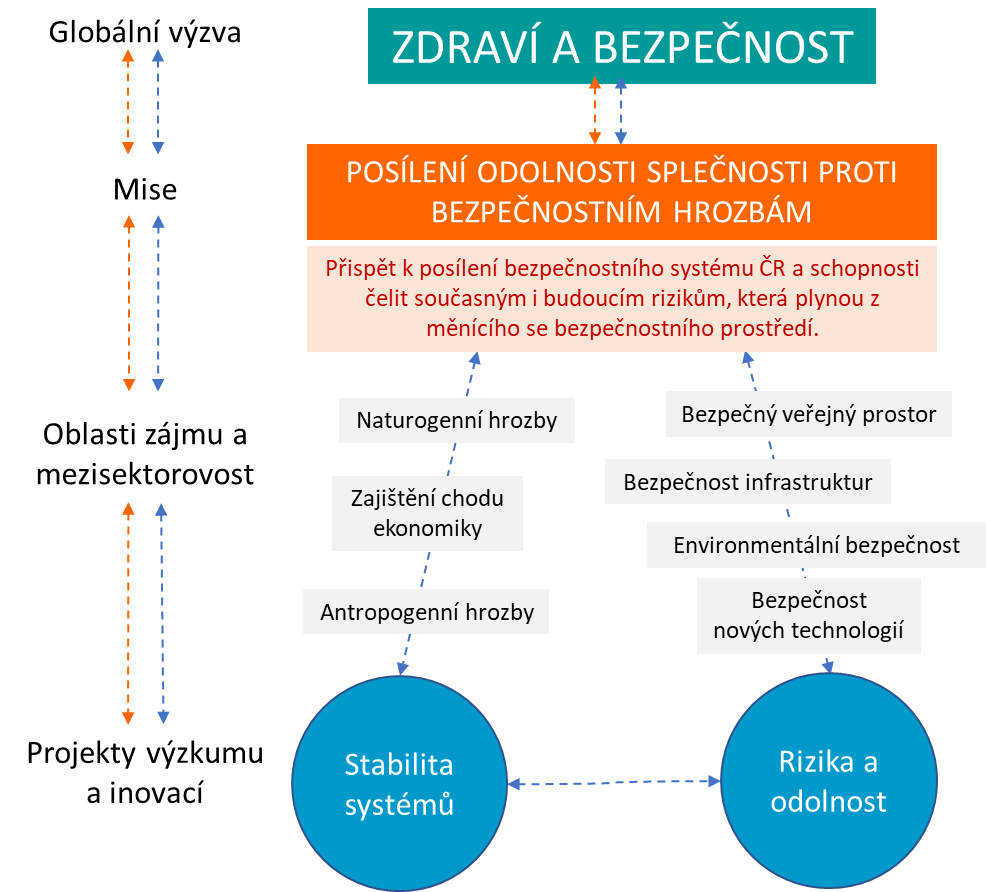 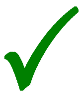 Projekty výzkumu a inovací
[Speaker Notes: Nejblíže k tématu/problematice BIOEKONOMIKY má cíl CIRKULARITA – v enviromentální misi – píše se o nulových  odpadech (zero waste)
Obě mise nejsou přímo provázané s tématem BIOEKONOMIKY …]
Implementace misí na národní úrovni – Programy podpory aplikovaného a orientovaného výzkumu a inovací
Resortní programy
Operační programy
Národní programy
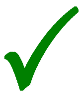 Prostředí pro život(výzkum životního prostředí)
Technologie a aplikace pro konkurenceschopnost
Sigma
TREND(Program průmyslového výzkumu)
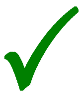 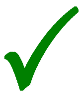 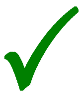 Epsilon
Country for the Future (zavádění inovací do praxe)
DOPRAVA 2020+(Program dopravního výzkumu)
Éta
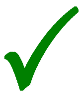 Jan Amos Komenský
Théta
SECTECH (Program bezpečnostního výzkumu)
ZEMĚ / ZEMĚ II(Program zemědělského výzkumu)
Zeta
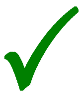 Spravedlivá transformace
Program na podporu zdravotnického výzkumu
[Speaker Notes: URČITĚ by měla zaznít poznámka k OP Spravedlivá transformace (že jsme na něj nezapomněli)  - není uveden v seznamu, protože v hodnocení nejsou uznávány speciální body za mise, protože celé pojetí OP je v souladu s „energetickou“ misí, což?
OP TAK
Potenciál (soulad s envi misí, max. 4 body ze 100, výsledky budou až v listopadu/prosinci)
Digitální podnik, Technologie 4.0 (soulad s bezpečnostní misí/kyberbezpečnost, max. 4 body ze 100, vyhlašovat se bude koncem roku) 
Proof of Concept (soulad s envi misí, max. 4 body ze 100, vyhlašovat se bude až začátkem 2024)
OP JAK
Špičkový výzkum (soulad s envi i bezpečnostní misí, max. 5 bodů ze 106, výsledky hodnocení budou až na přelomu roku)
Mezisektorová spolupráce (soulad s envi i bezpečnostní misí, max. 4 body ze 176, výzva je otevřená)
SHUV: Člověk a lidstvo v globálních výzvách současnosti (soulad s envi i bezpečnostní misí, max. 5 bodů ze 106, výzva je otevřená)
TAČR
TREND (soulad s envi a bezpečnostní misí, bonifikace 0/10 bodů za splnění kritéria hodnocení, probíhá hodnocení 10 VS)
Doprava 2030 (soulad s envi misí, cílem DEKARBONIZACE, bonifikace 0/5 bodů, probíhá hodnocení návrhu projektů)
Prostředí pro život (soulad s envi a bezpečnostní misí, bonifikace 0/3 body za splnění kritéria hodnocení, probíhá hodnocení)

SIGMA, DC 2: z 536-ti projektů celkem bylo podpořeno 57 (což je 10,14 %) a zároveň 69 návrhů projektů se hlásilo k misi, z nichž bylo podpořeno 8 projektů (tedy 11,6 %). -  cirkularita 6, dekarbonizace 2]
Jak dál s bioekonomikou?
Strategické téma VaVaI v Národní RIS3 strategii
Průřezové téma budoucnosti / potřeba nadresortní řešení
Potenciál/společenské ambice pro řešení udržitelného rozvoje


Možnost úvahy nad vznikem další, a to třetí mise na národní úrovni (politické vůle, finanční zdroje, leadership)

Co Vy na to?
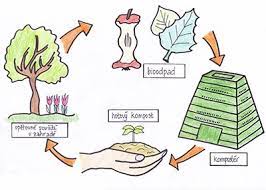 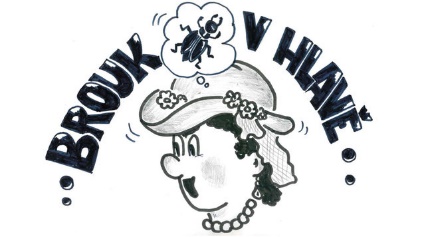 [Speaker Notes: Bioekonomika – využívá obnovitelné biologické zdroje (základem bioekonomiky je zemědělství, lesnictví, akvakultura, potravinářský a chemický průmysl)]
Děkuji za pozornost
ris3@mpo.cz
www.ris3.cz